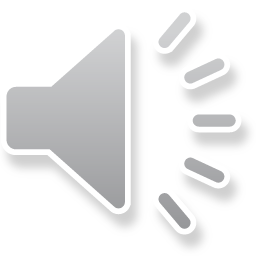 Fastfoody v Brně
Šokující odhalení rychlých občerstvení
Věděli jste, že…

Slovo hot dog se používá od 19. století, kdy bylo složení párků velkou záhadou
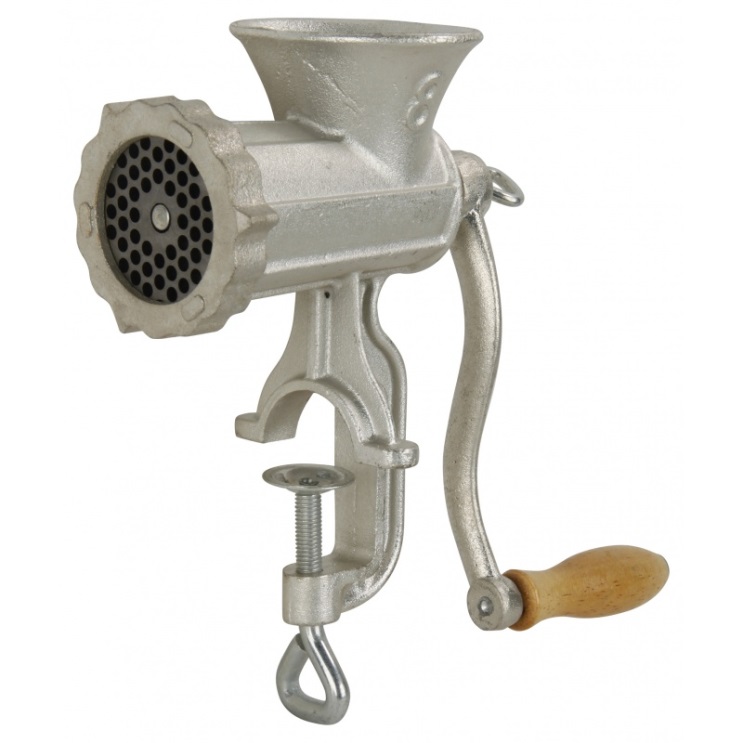 Proběhl průzkum názorů národů celého světa
 Otázka zněla: "Prosím vás, jaký je váš názor na nedostatek jídla v jiných částech světa?" Výsledek byl katastrofální!
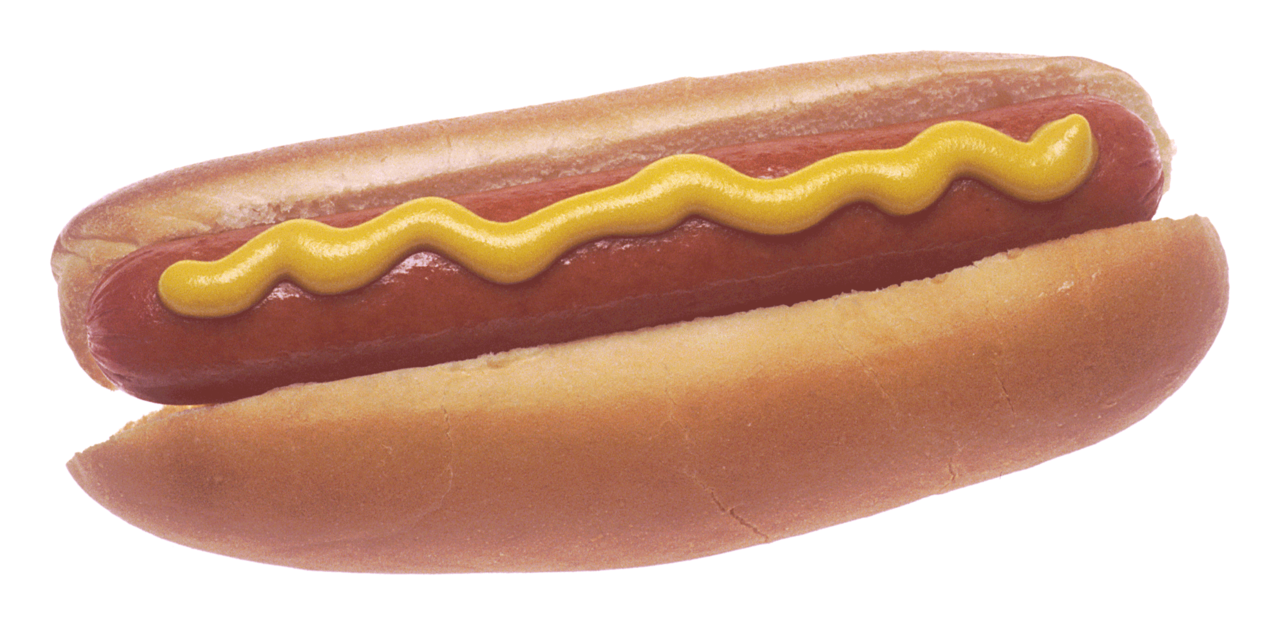 1) V Africe nikdo nevěděl, co je to "jídlo".
2) V západní Evropě nikdo nevěděl, co je to "nedostatek".
3) Ve východní Evropě nikdo nevěděl, co je to "váš názor".
4) V USA nikdo nevěděl, co je to "v jiných částech světa".
V duchu přiřaď…
Brno - Prýgl
Berlin
Currywurst
Mnichov
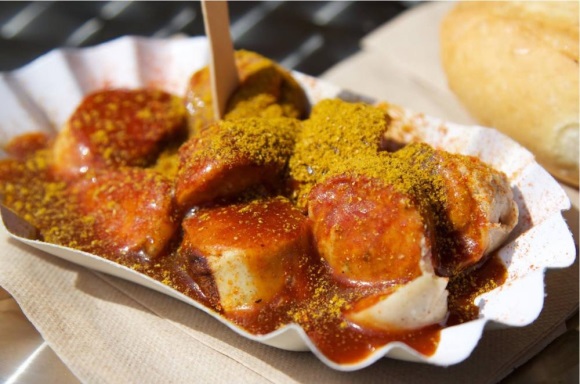 Vídeň
Legendární párek v rohlíku
Weisswurst
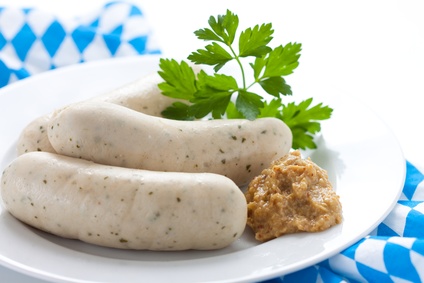 Käsekrainer
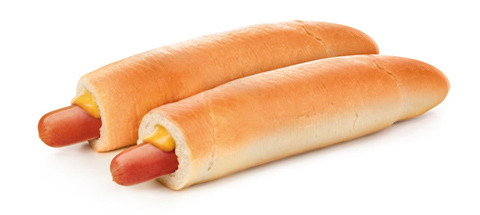 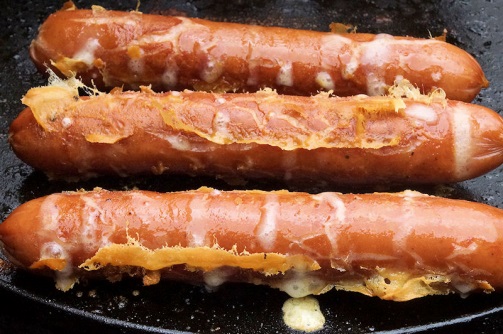 Berlin
Currywurst
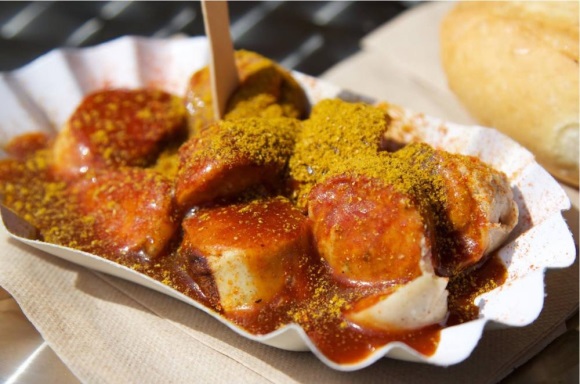 Brno - Prýgl
Legendární párek v rohlíku
Mnichov
Weisswurst
Vídeň
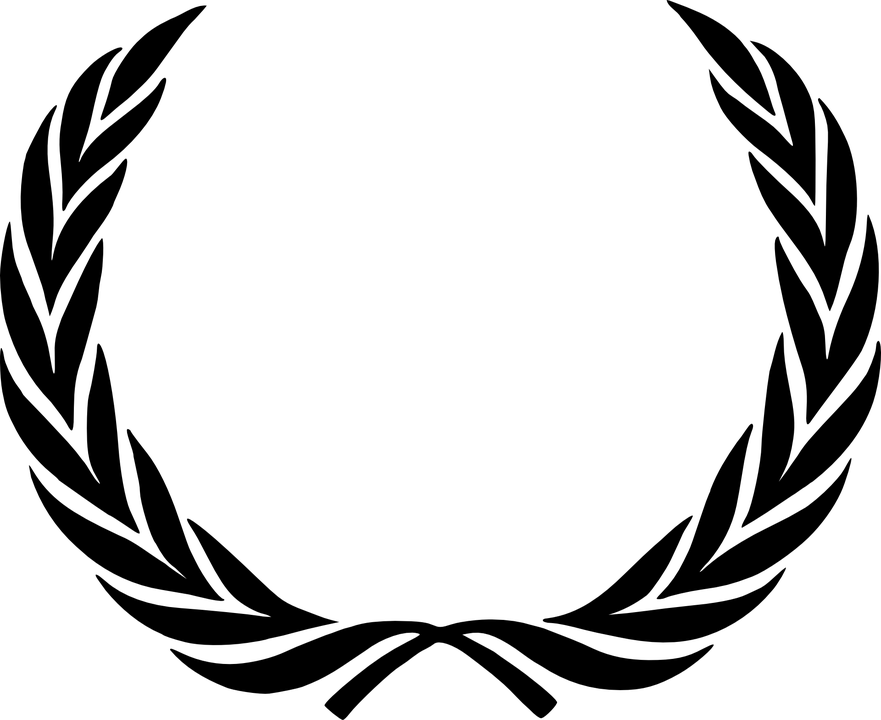 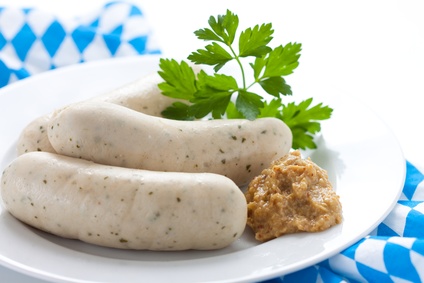 Käsekrainer
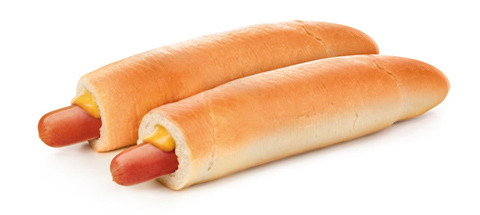 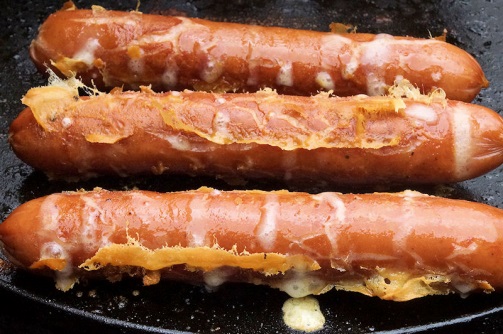 Chcete se o fastfoodech dozvědět více???
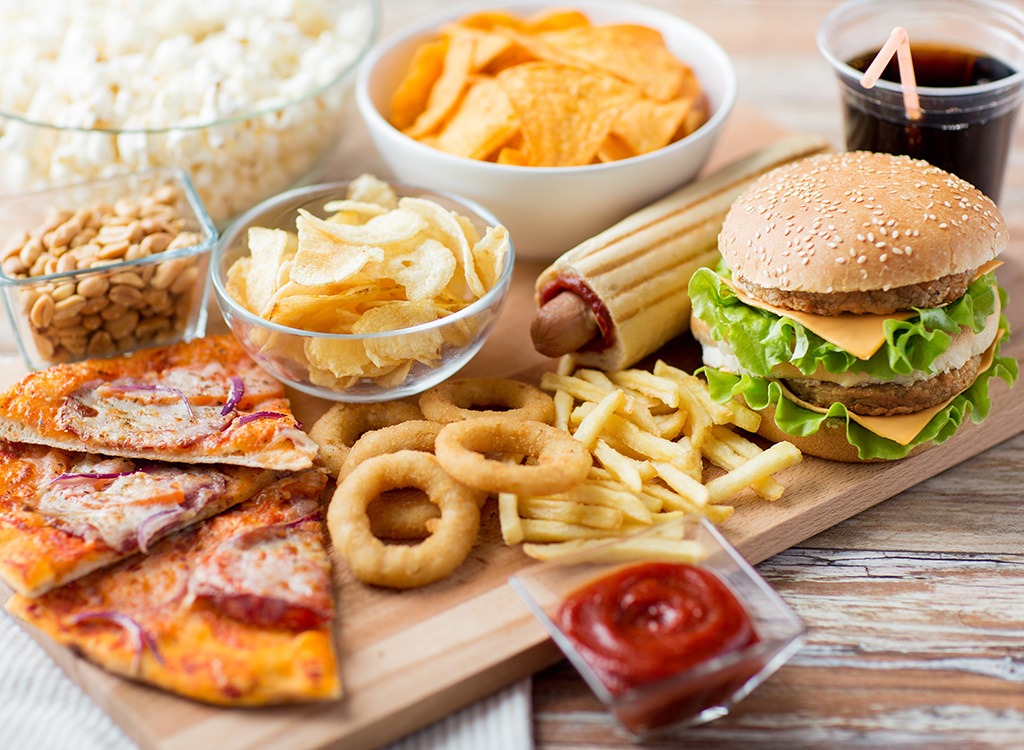 Vývoj fastfoodů
Pravěk: kdo ví
Novověk: Fastfood, Junk food a takeaway
Starověk: Řecko - chleba s olivami
Střední Východ – chlebové placky a falafel
Středověk: zdroj jídla pro chudé – koláče, placky a masové taštičky
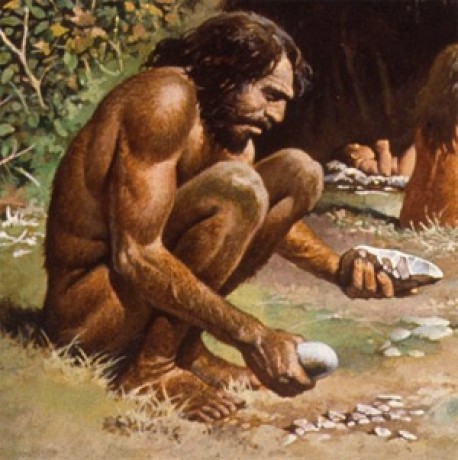 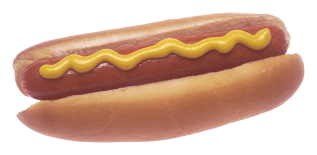 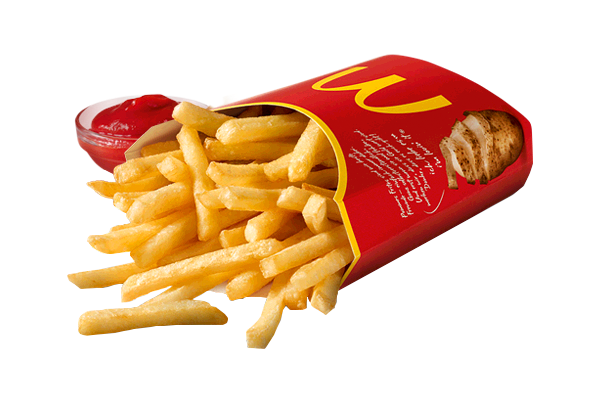 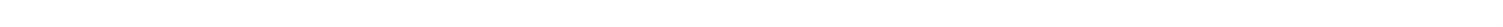 V roce 2004 byly nejčastěji konzumované pokrmy z rychlých občerstvení párek v rohlíku, hamburger a pizza
A jak je to dnes?
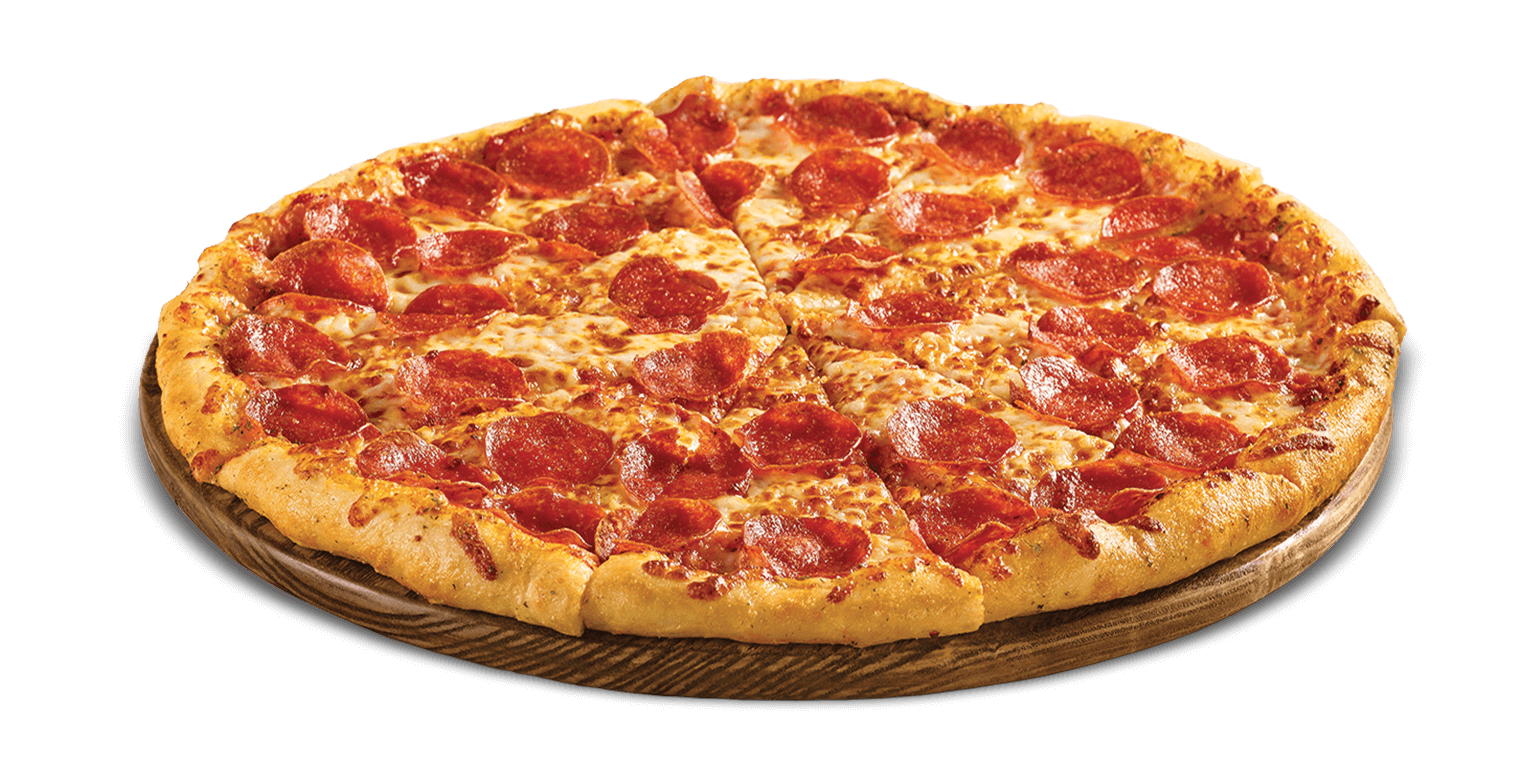 Na tuto otázku vám odpovíme!
Provedly jsme výzkum…
prošly jsme nejnavštěvovanější fastfoody v Brně
ptaly jsme se zaměstnanců i zákazníků
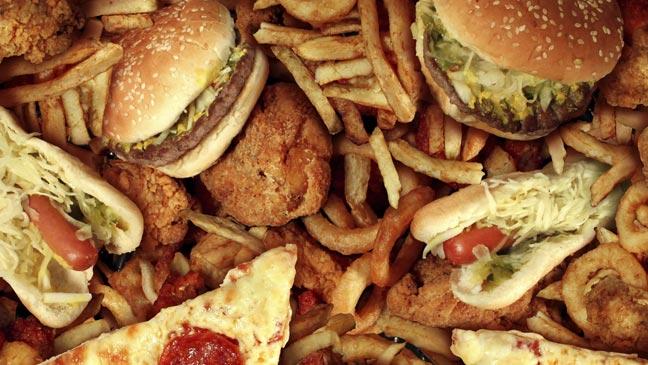 … a jeho výsledky se dozvíte u našeho stánku dne 9. 10.

Tvůrci:
Kvarta A
A. Hurtová
M. Kampánová
K. Ráčková
E. Vališová
E. Vícenová
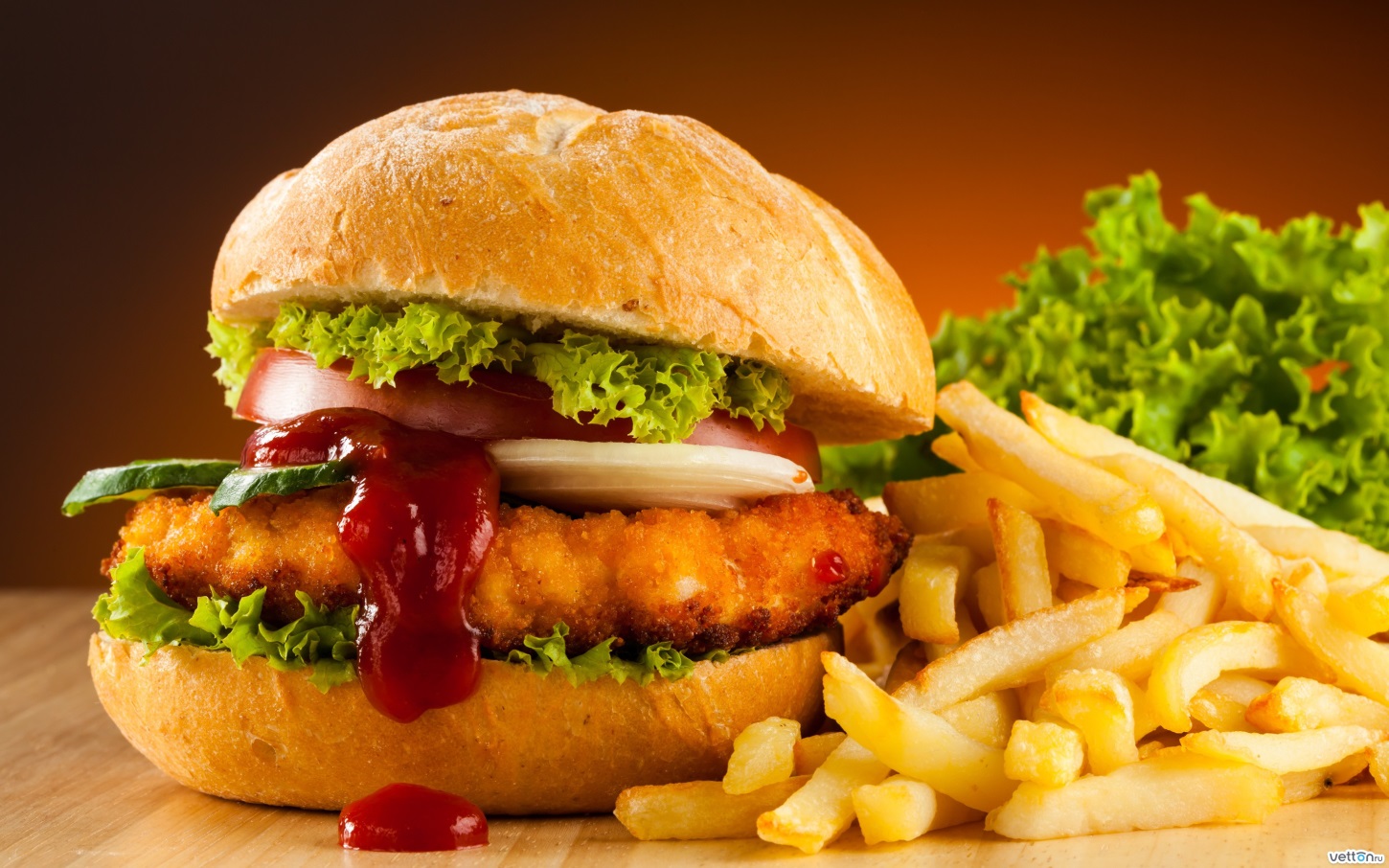 ZDROJE:
https://praha.idnes.cz/do-kfc-chodi-cesi-uz-20-let-mekac-je-tu-o-dva-roky-dele-fwu-/metro.aspx?c=A141221_114322_co-se-deje_jbs
cs.wikipedia.org
kfc.cz/
www.mcdonalds.cz/
www.biography.com/people/colonel-harland-sanders-12353545
Fast food v České republice, Bakalářská práce Zuzana Chreňová, Vysoká škola hotelová v Praze
www.vtipalek.cz